Заработная плата государственных служащих и работников государственного сектора в Хорватии
Младенка Караджич, Министерство финансов
Загреб, 11 ноября 2015 года.
Содержание
Расходы на оплату труда в государственном бюджете
Национальная программа реформ 2015 г.
Результаты детального анализа
Нормативно-правовые акты в сфере заработной платы
Базовый оклад
Начисление заработной платы: пример
Необходимость новой законодательной базы
Реестр работников бюджетной сферы 
Централизованное начисление заработной платы
2
Расходы на оплату труда в государственном бюджете
Совокупные расходы бюджета в 2014 году составили 127,5 млрд. кун (около 16,8 млрд. евро)

Расходы на оплату труда работников в 2014 году составили 21,5 млрд. кун (около 2,8 млрд. евро), что соответствует 16,6% от совокупных расходов бюджета

Расходы на оплату труда сократились на 1% по сравнению с аналогичным периодом предшествущего года, что главным образом стало результатом: 
отмены надбавок в размере 4, 8 и 10 процентов за стаж работы 
сокращения заработной платы должностных лиц на 6%
внедрения централизованной системы начисления заработной платы и
увеличения размера медицинских страховых взносов с 13 до 15 процентов от заработной платы до вычета налогов
3
Национальная программа реформ 2015 г.
Описывает меры, предпринятые Правительством Хорватии для устранения структурных проблем, стоящих перед страной, в соответствии с рекомендациями Совета ЕС от июля 2014 года 
Для устранения недостатков в сфере управления государственным сектором и повышения его эффективности необходимо осуществить следующие меры: 
Рационализация системы юридидических лиц с государственными полномочиями и их единого правового регулирования 
Рационализация сети территориальных отделений центральных органов государственного управления 
Запуск процесса функциональной, бюджетной и территориальной децентрализации с тем, чтобы обеспечить рационализацию системы органов местного самоуправления 
Пересмотр системы установления заработной платы и регулирование системы оплаты труда в сфере государственного управления и гражданской службы
Повышение эффективности управления кадрами в системе государственного управления
Совершенствование работы органов государственного управления в электронной среде и предоставление гражданам и хозяйствующим субъектам услуг в электронном виде 
Создание портала «открытых данных», размещённого по адресу data.gov.hr
4
Результаты детального анализа
В соответствии с результатами детального анализа деятельности агентств, институтов, фондов и прочих юридических лиц с  государственными полномочиями Правительство приступило к рационализации системы таких юридических лиц и единой системы их правового регулирования. 
Разработан план действий по рационализации системы юридических лиц с государственными полномочиями агентств, который предполагает сокращение числа агентств до 48 (с нынешних 57). 
Детальный анализ бюджетных расходов на оплату труда служащих, осуществлённых с марта 2015 года, показал, что в системе заработной платы присутствует немало несправедливых и нелогичных элементов, и потому начат пересмотр системы установления и регулирования заработной платы в сфере государственного управления и гражданской службы, т.е. комплексная реформа системы оплаты труда, которую необходимо осуществить в среднесрочной перспективе. 
Цель – регулировать систему заработной платы в сфере гражданской службы, для юридических лиц, обладающих государственными полномочиями и государственных служб в соответствии с принципами открытости, единого подхода к равной оплате за равный труд, посредством введения переменной части заработной платы, что позволит дифференцировать размер оплаты труда с учётом разного качества работы.
5
Комиссия по анализу бюджетных расходов на оплату труда
КОРРЕКТИРОВКА БАЗОВОГО ОКЛАДА
постепенное сокращение коэффициентов за сложность труда в диапазоне от 0% до 10% 
Сокращение надбавок за стаж работы с 0,5% до 0,3% за год стажа

СОКРАЩЕНИЕ ПРЕМИЙ И ЛЬГОТ
устанавливаются главным образом в рамках коллективных договоров
премия за достижения в работе не может выплачиваться в системе государственной гражданской службы, так как Правительство с 2001 года не принимало каких-либо нормативных актов, которые предписывали бы критерии признания выдающихся результатов или метод выплаты такой премии  

КОМПЛЕКСНАЯ РЕФОРМА СИСТЕМЫ ОПЛАТЫ ТРУДА
новая система заработной платы в сфере государственной службы будет внедрена во всех учреждениях, где оплата труда осуществляется из государственного бюджета
единая система коллективных переговоров – равные условия 
    для всех видов деятельности
6
Нормативная база в сфере заработной платы
Заработная плата в государственном секторе в Республике Хорватия регулируется примерно 15 различными законами, нормативными актами и коллективными соглашениями, среди которых: 
Закон о взносах/отчислениях
Закон о подоходном налоге
Закон о стимулировании работников
Закон о гражданских и государственных служащих
Закон о заработной плате в сфере государственной службы
Закон об отказе в праве на повышение заработной платы с учётом стажа работы 
Положение о наименовании должностей и коэффициентах за сложность труда в системе гражданской службы
Положение о наименовании должностей и коэффициентах за сложность труда в системе государственной службы 
Коллективный договор для государственных служащих и работников
Базовый коллективный договор для гражданских и государственных служащих 
Коллективный договор в системе начального образования
Коллективный договор в системе среднего образования
Коллективный договор в сфере социального обеспечения
Отраслевой коллективный договор работников государственных бюджетных учреждений культуры
7
Базовый оклад
Базовый оклад определяется в зависимости от коэффициента сложности труда (от 0,50 до 3,50), умноженного на значение базовой ставки для расчёта заработной платы; каждый год стажа даёт прибавку в 0,5% 

Согласно принятому решению, базовая ставка для расчёта заработной платы гражданских служащих установлена в размере 5108,84 кун 
Согласно принятому решению, базовая ставка для расчёта заработной платы государственных служащих установлена в размере 5108,84 кун 
Согласно принятому решению, базовая ставка для расчёта заработной платы государственных должностных лиц установлена в размере 3890 кун 
Закон о заработной плате судей и других судебных должностных лиц -  4443,958 кун
Во время стажировки стажёру выплачивается 85% от указанного размера заработной платы.
8
Начисление заработной платы: пример
9
Необходимость новой законодательной базы
Труд работников равной квалификации, выполняющих одинаковую работу в системе гражданской и государственной службы, оплачивается по-разному. 

Так, коэффициенты для расчёта заработной платы в государственных агентствах выше, чем в министерствах. 

Также имеются многочисленные премии, выплата которых постепенно прекращается или приостанавливается распоряжениями Правительства из-за сложного экономического положения. 

Готовится Закон о заработной плате в системе государственнй службы; коэффициенты будут переведены в тарифные разряды, которые станут единой базой для расчёта заработной платы.

Поскольку переход на более высокий тарифный разряд предполагает увеличение заработной платы, надбавка за стаж в размере 0,5% теряет актуальность.

В случе введения тарифных разрядов профсоюзы не будут возражать против отмены этой льготы, при условии объективности начальной классификации тарифных разрядов при переходе к положениям нового закона.
10
Реестр бюджетных работников (1)
Согласно Решению Правительства от 10.06.2010, Финансовому агентству было поручено создать и управлять информационной системой Реестра бюджетных работников

В Реестре собраны данные о государственных гражданских служащих и работниках государственного сектора («бюджетниках»), благодаря чему можно централизованно контролировать эти данные и вносить в них изменения

Пользователи Реестра – бюджетные учреждения, т.е. государственные службы, в которых ФОТ покрывается из государственного бюджета  

К маю 2012 года была создана необходимая ИКТ-инфраструктура для создания централизованной базы данных для 250 000 работников 

В настоящее время имеется 4000 зарегистрированных пользователей этой системы 

Для ввода даных разработано интернет-приложение; организована система поддержки пользователей
11
Реестр бюджетных работников (2)
Для пользователей предусмотрено несколько вариантов ввода данных:
индивидуальный ручной ввод через интернет-интерфейс и/или
пакетная загрузка файлов с ЭЦП в установленном формате
Независимо от способа ввода данных (вручную через интернет-приложение или ввод файлом), необходимы смарт-карта Финансового агентства и считывающее устройство или аппаратный ключ, использующий USB-порт 
Условием для использования системы является выполнение минимальных технических стандартов, описанных в документе «Минимальные технические требования к пользователю системы RegZap»
Для испытаний и тренировки была организована обучающая и рабочая среда
12
Централизованное начисление заработной платы (1)
Благодаря появлению Реестра были созданы условия для
разработки системы, обеспечивающей действенное и эффективное управление персоналом в системе государственной и гражданской службы и 
централизованного начисления заработной платы для пользователей-бюжетных учреждений (информационная система ЦНЗР)

Заключив 25.10.2013 контракт на оказание услуг по централизованному начислению заработной платы и управлению персоналом, Правительство Республики Хорватия поручило Финансовому агентству создать систему централизованного начисления заработной платы и управления персоналом в государственном секторе и обеспечивать её ИТ-поддержку
13
Централизованное начисление заработной платы (2)
Цель проекта – создать единую, централизованную деловую информационную систему в поддержку работы государственного сектора, связаннную с управлением расходами на оплату труда и персоналом (государственными и гражданскими служащими и работниками), т.е. сформировать систему, которая помимо начисления заработной платы для всех государственных учреждений по единым правилам давала бы аналитические сведения для подготовки достоверных отчётов о суммах, выплаченных в счёт оплаты труда на уровне всей системы, групп учреждений, отдельных учреждений и отдельных работников. 
Данная система в конечном счёте обеспечит:
централизованное начисление заработной платы, включающее в себя контроль за ФОТ, отчёты по элементам, важным для планирования и мониторинга государственного бюджета, а также применение имитационных моделей для расчёта оплаты труда 
централизованное управление персоналом
14
Централизованное начисление заработной платы (3)
Будучи заказчиком, Правительство Хорватии получает всю систему, которая позволяет отслеживать расходы бюджета на оплату труда в государственном секторе 
Система позволяет формировать разные типы отчётов и моделировать ситуацию с ФОТ в разных условиях, что обеспечивает прозрачность и наглядность при управлении расходами на оплату труда работников 
Помимо управления расходами Правительство имеет доступ ко всем сведениям о работниках, занятых в государственном секторе  
Первыми пользователями стали Министерство финансов и Министерство государственного управления (в экспериментальном режиме), которые в качестве координаторов создания системы участвуют в разработке стандартов и правил работы ЦНЗП
15
Централизованное начисление заработной платы - результаты
Первая выплата заработной платы через систему ЦНЗП была проведена в феврале 2013 года, после чего на неё стали организованно переходить учреждения самой разной ведомственной принадлежности
К концу 2013 года ЦНЗП для выплаты заработной платы пользовались 473 учреждения 
В ноябре 2015 года система ЦНЗП используется для начисления заработной платы в 2100 учреждениях, где занято более 248 000 работников 
ЦНЗП используется CPA в учреждениях различной ведомственной принадлежности (государственные органы, здравоохранение, образование, наука и высшая школа, отправление правосудия, социальные услуги, культура, защита окружающей среды, Министерство обороны, МВД, агентства и другие субъекты властных полномочий)
Для применения: 
3 372 рабочих мест
300 различных дополнений
31 введённый нормативный акт, все коллективные договоры и правовые акты... 
согласно законодательству, встроены многочисленные меры контроля и ограничения для пользователей
16
Вопросы 
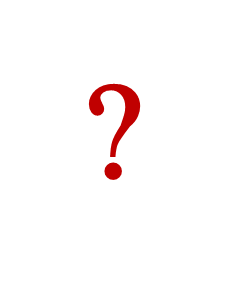 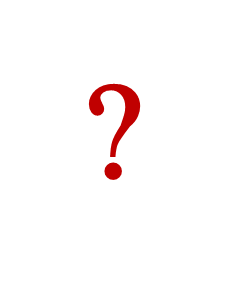 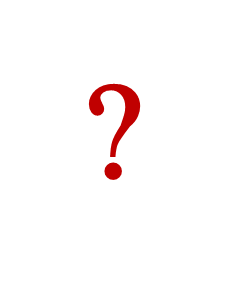 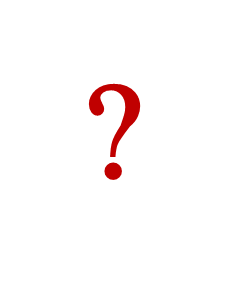